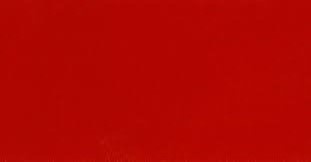 আমি-
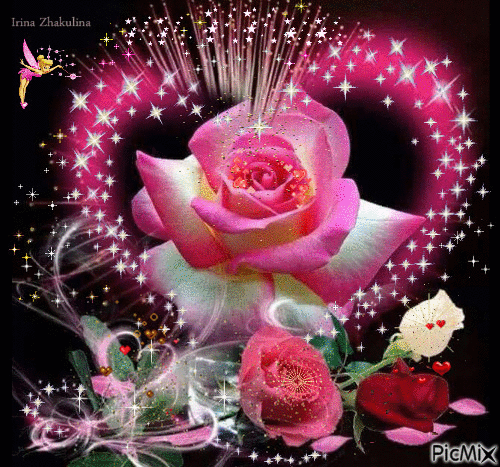 স্বাগত
Wel -       come
মো.তাজুল ইসলাম
 প্রধান শিক্ষক মালদহ স.প্রা.বি. 
নবাবগঞ্জ,দিনাজপুর ।
01757648449
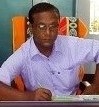 জানাচ্ছি
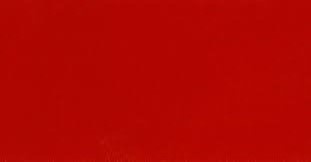 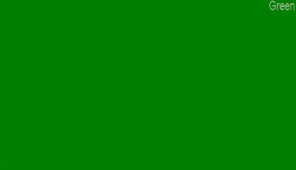 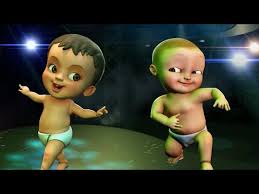 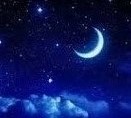 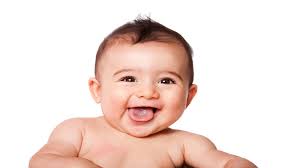 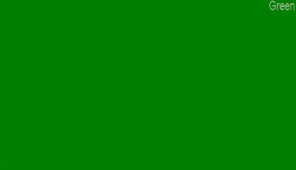 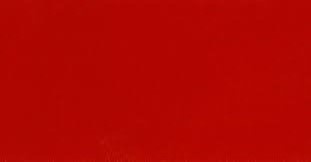 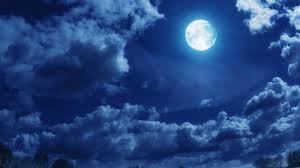 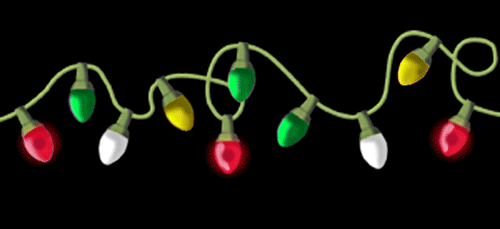 3
2
3
1
1
2
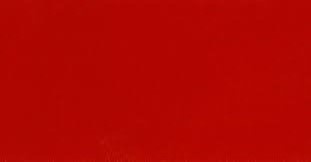 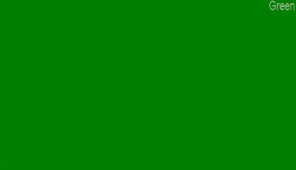 আজকের পাঠ –
সংখ্যা : (১ থেকে 3)
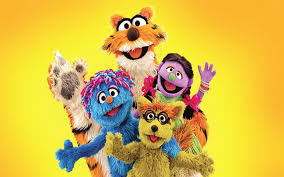 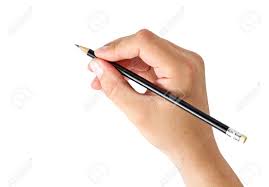 প্রাথমিক গণিত
১ম শ্রেণি, অধ্যায়-৩
পাঠ্যাংশ- সংখ্যা
( ১ থেকে 3 )
সময় ৪৫ মি.
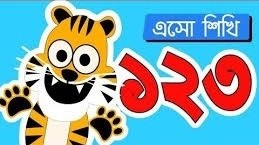 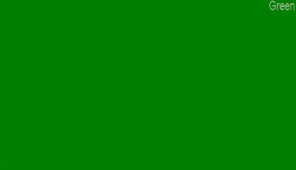 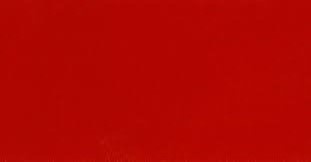 শিখন ফল
৪.১.১. ~      1  থেকে   ৩  পর্যন্ত  সংখ্যা প্রতীকগুলো তাদের নাম অনুযায়ী শনাক্ত করতে পারবে।                                                  ৫.১.১. ~      1  থেকে  3 পর্যন্ত সংখ্যা পড়তে পারবে । ৫.২.১  ~      ১ থেকে 3 পর্যন্ত সংখ্যা অংকে লিখতে পারবে।
৫.৩.১.  ~     1 থেকে ৩ পর্যন্ত সংখ্যা কথায় লিখতে পারবে ।
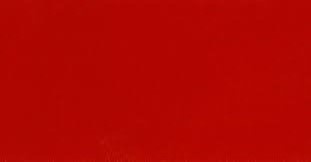 বাস্তব পর্যায় ~
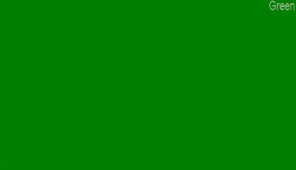 বাস্তব পর্যায়ে বাস্তব উপকরণ (পেনসিল,কলম বা মার্বেল) ব্যবহার পূর্বকসংখ্যার দলগত ধারনা থেকে সংখ্যাগত ধারনা লাভ করবে ।
যেমন – একটি পেনসিল হাতে নিয়ে –
কয়টি পেনসিল ? একটি । এক ।
আবার দুইটি পেনসিল হাতে নিয়ে জিজ্ঞাসা –
কয়টি পেনসিল ? দুইটি । দুই।
অনুরুপভাবে বাস্তব উপকরণ (কলম বা মার্বেল) ব্যবহার পূর্বক   সংখ্যার দলগত ধারনা থেকে সংখ্যাগত ধারনা (সংখ্যা প্রতীক ব্যতিত) এক,দুই, তিন সম্পর্কে ধারনা লাভ করবে ।
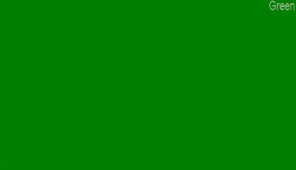 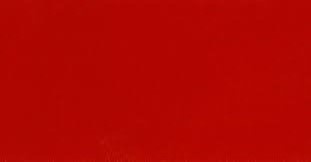 অর্ধবাস্তব পর্যায় ~
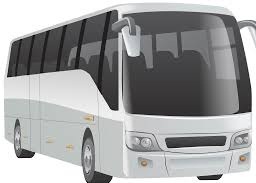 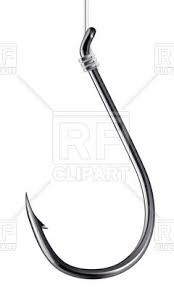 কয়টি বাস ?
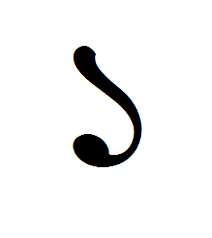 ১
এক -
একটি -
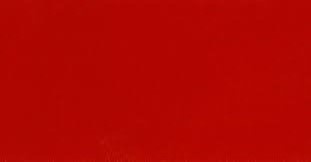 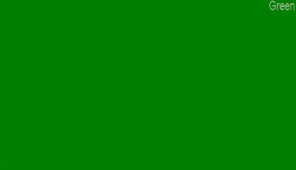 কয়টি হাঁস ?
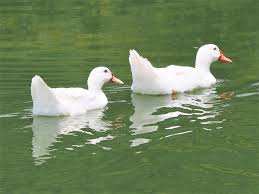 dui
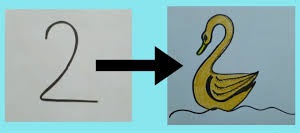 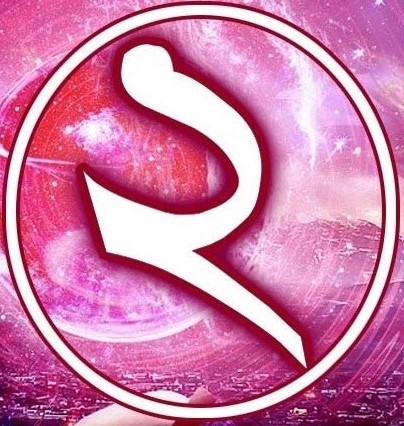 দুই
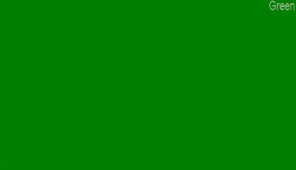 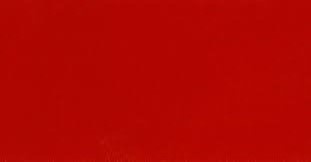 কয়টি খরগোস ?
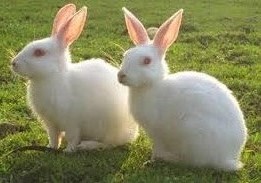 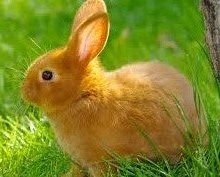 তিন
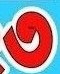 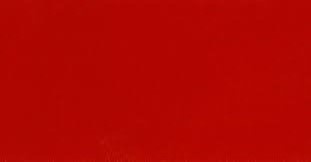 বস্তু নিরপেক্ষ পর্যায় ~
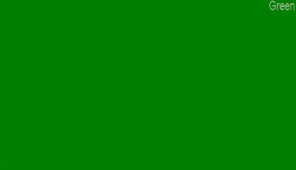 ১
৩
তিন
২
দুই
এক
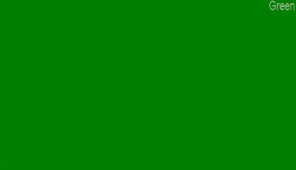 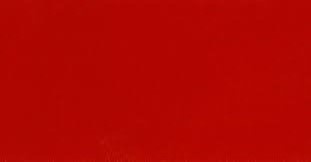 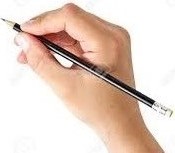 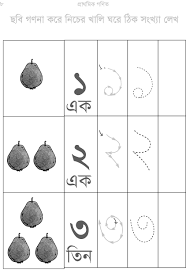 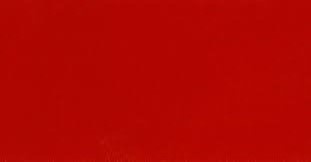 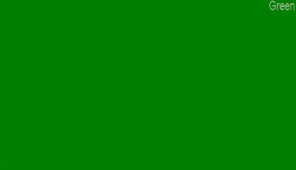 দলীয় কাজ ~
নীল
দল
লাল 
দল
সবুজ
দল
কমলা
দল
হলুদ
দল
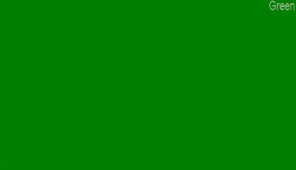 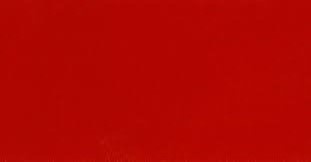 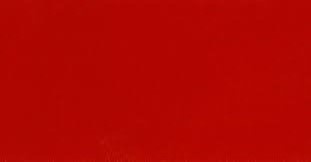 বাড়ির কাজ
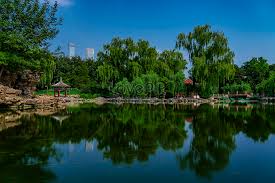 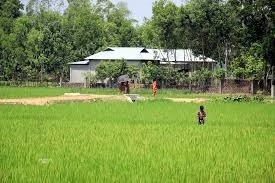 ১ থেকে ৩ পর্যন্ত সংখ্যাগুলো অংকে ও কথায় লেখ।
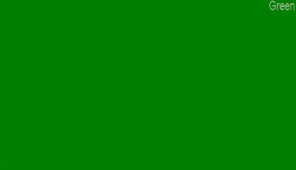 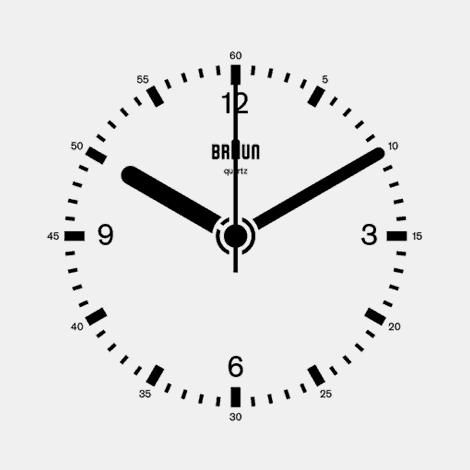 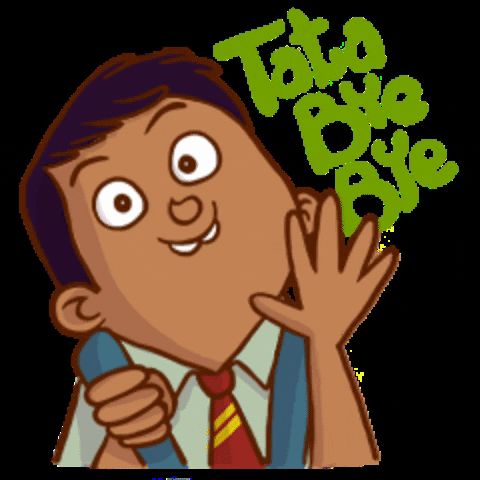 ধন্যবাদ
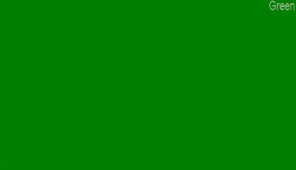